Y
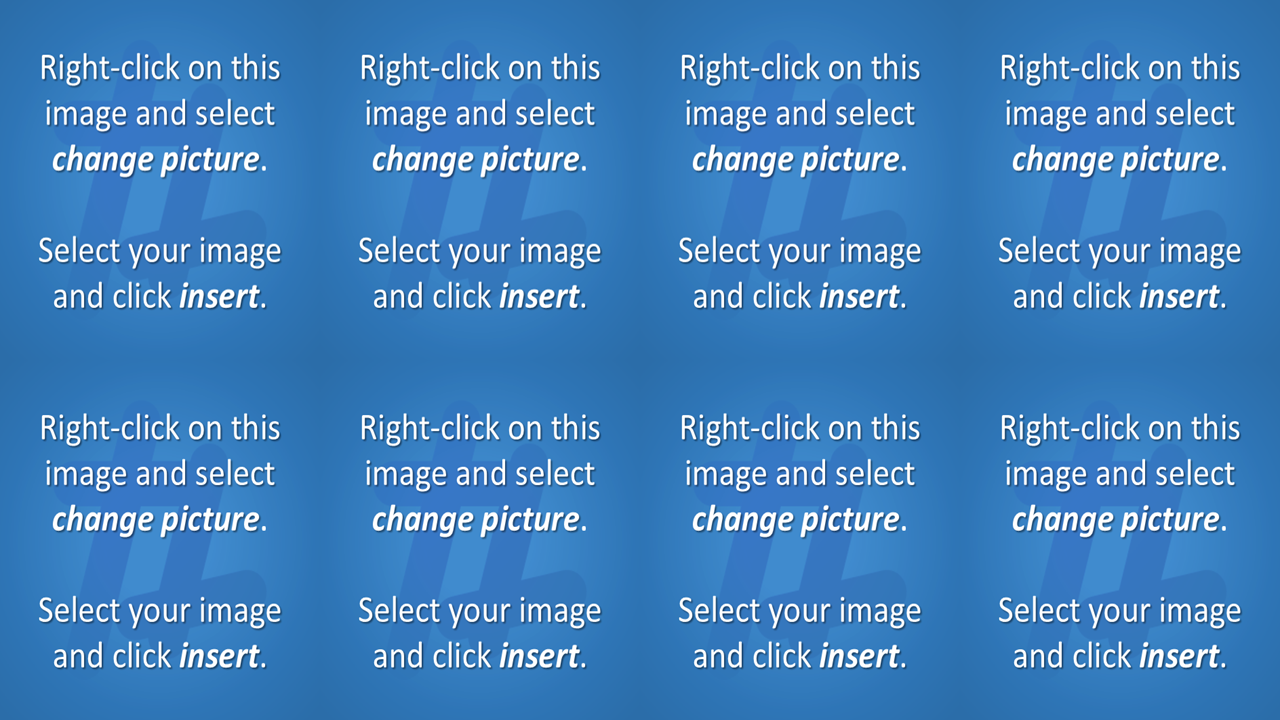 1
2
3
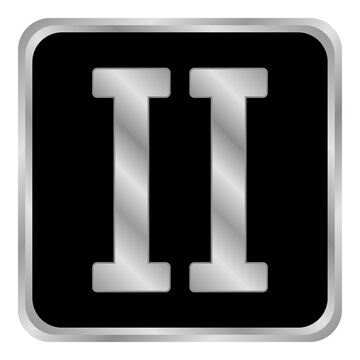 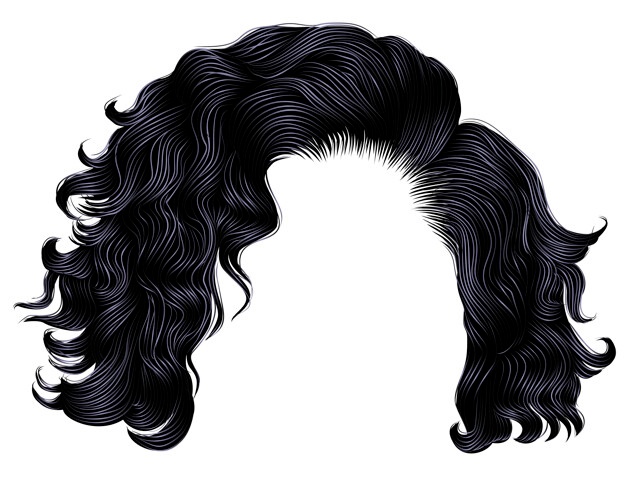 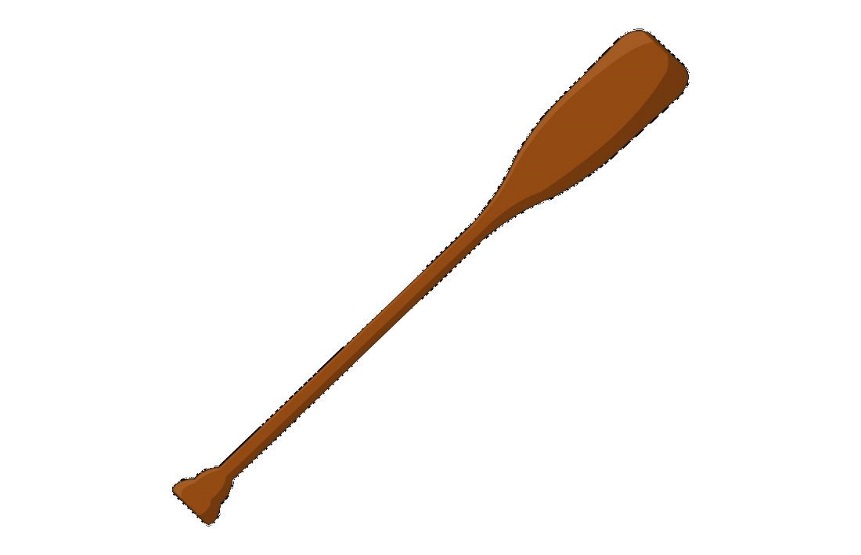 W
4
5
6
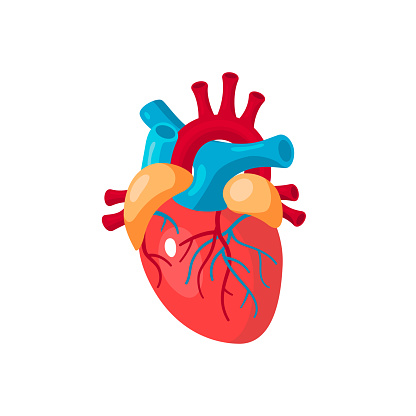 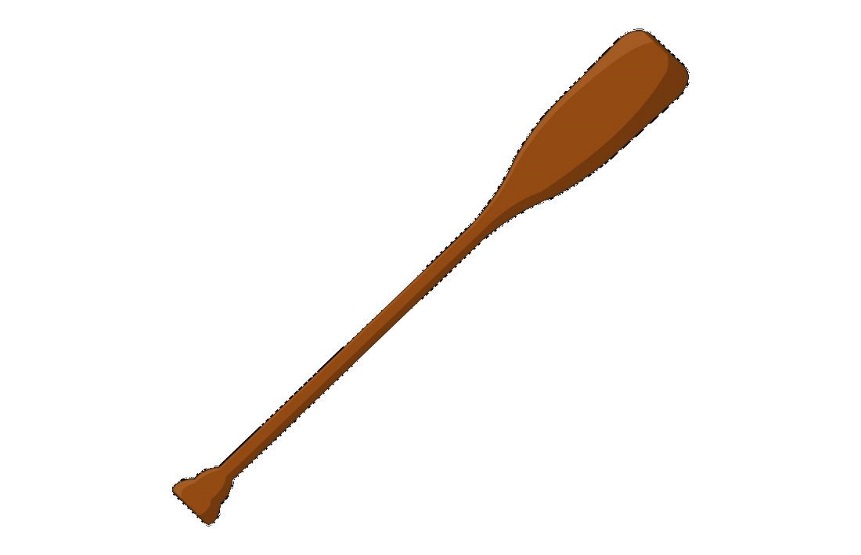 S
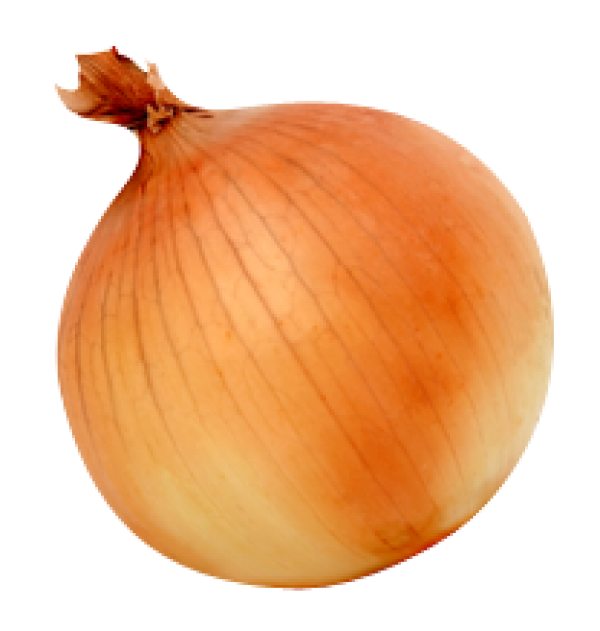 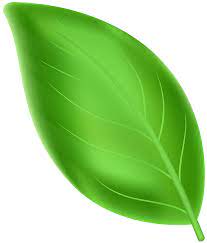 7
8
9
[Speaker Notes: Click on a numbered square to make the square disappear.
Click on the image to reveal it. All the squares will disappear.]
F
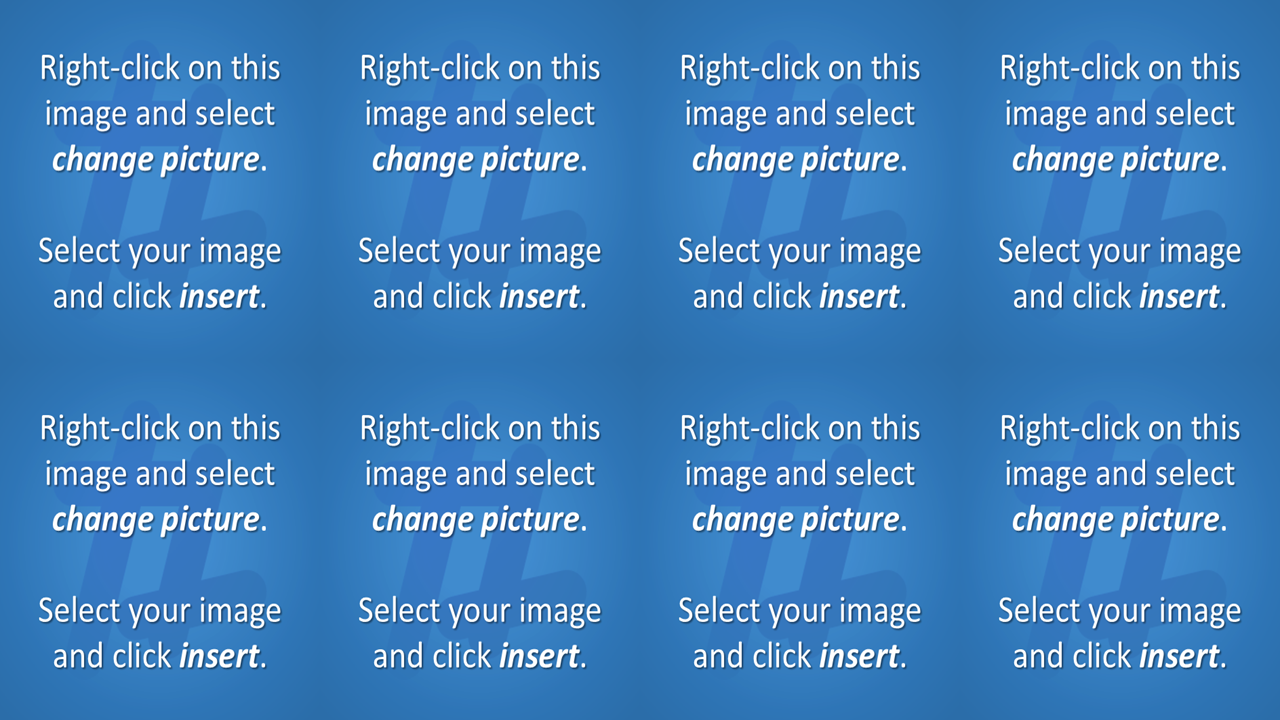 1
2
3
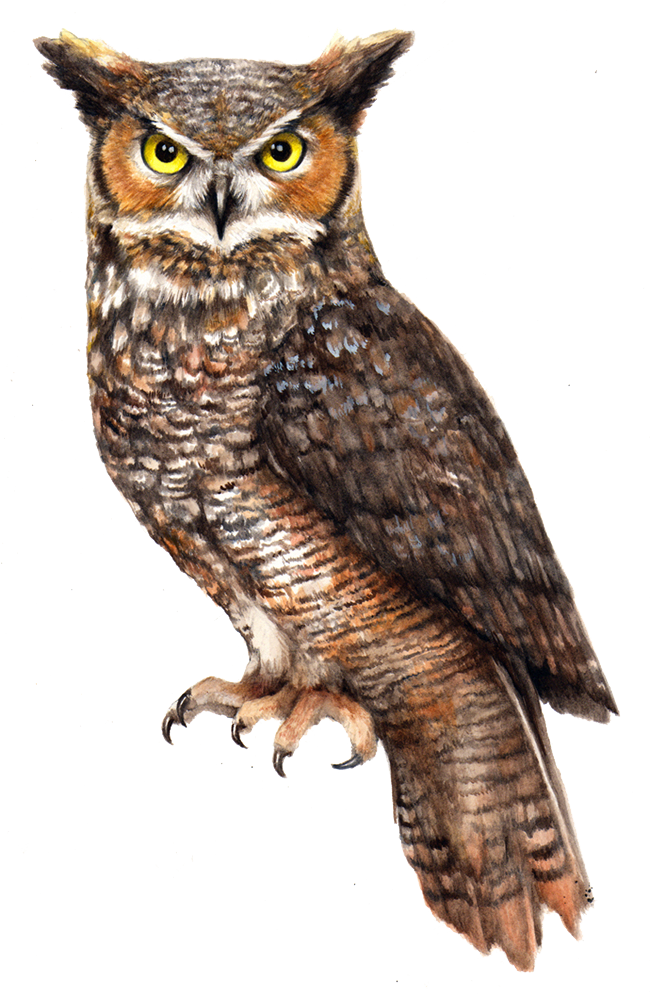 4
5
6
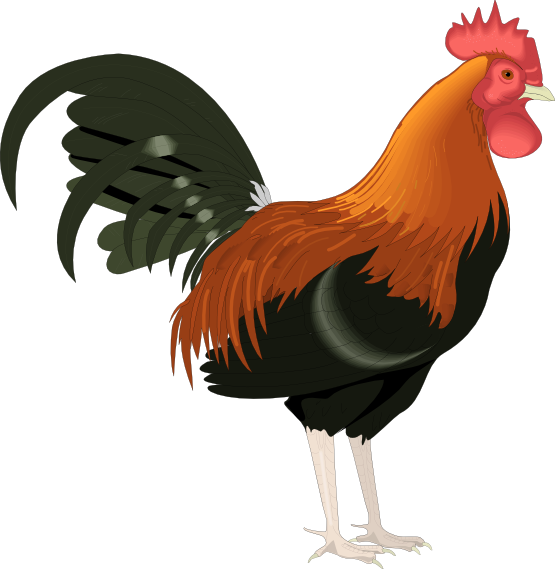 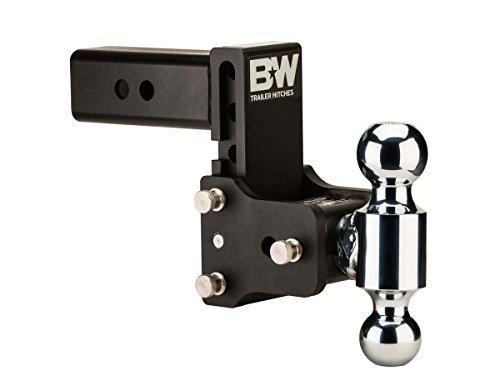 7
8
9
[Speaker Notes: Click on a numbered square to make the square disappear.
Click on the image to reveal it. All the squares will disappear.]
Roman Numeral 
D
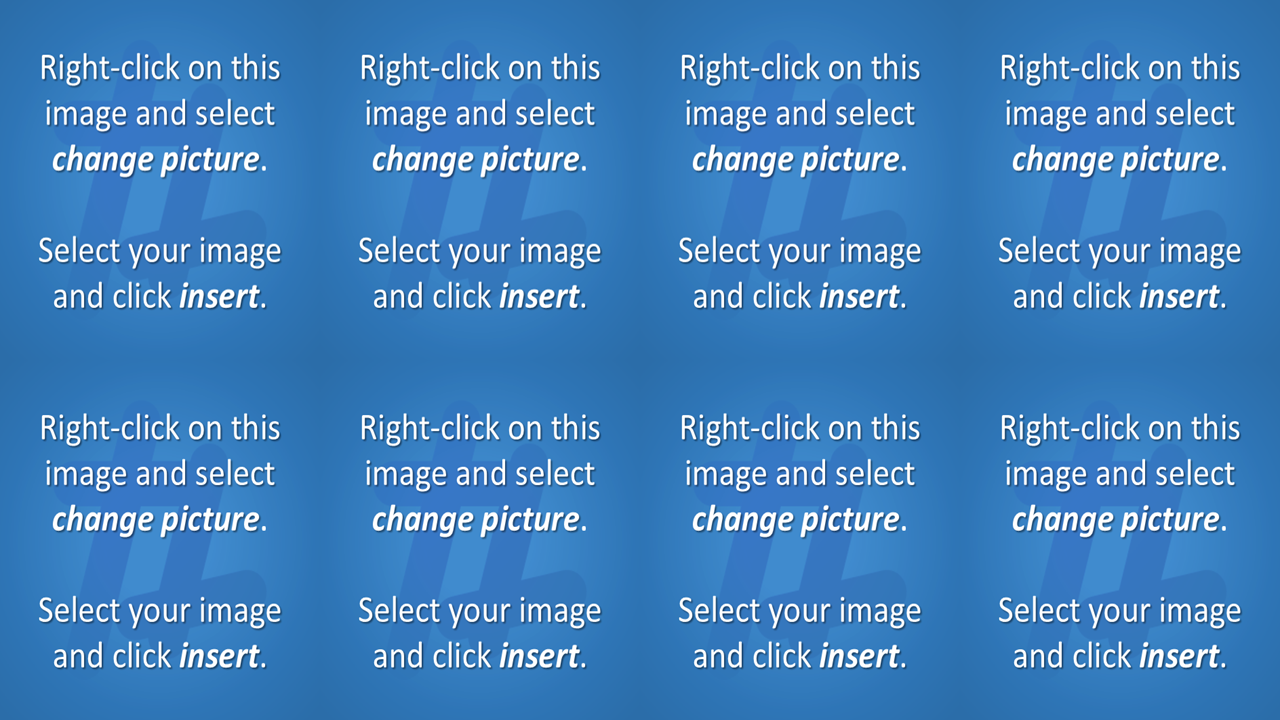 1
2
3
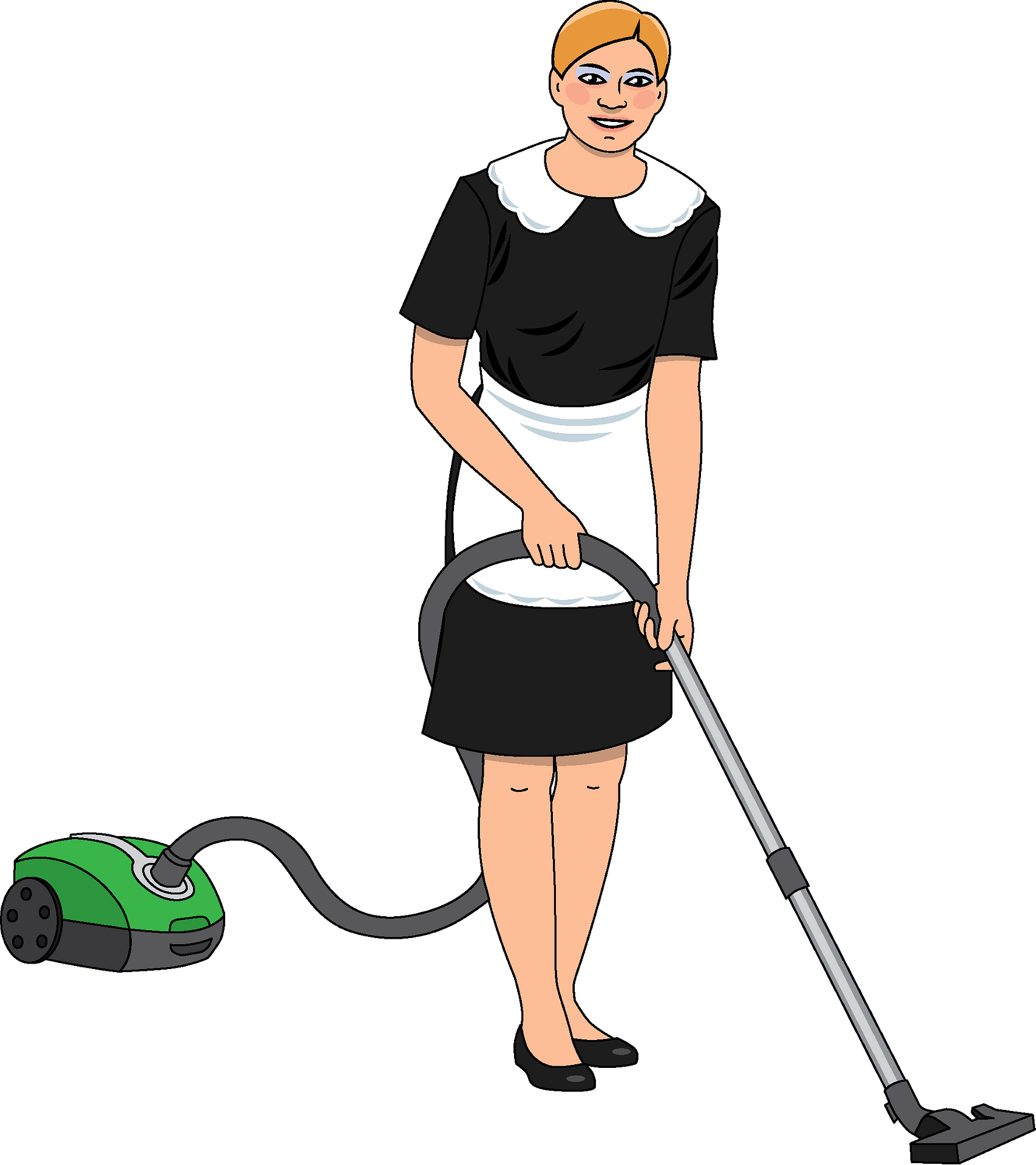 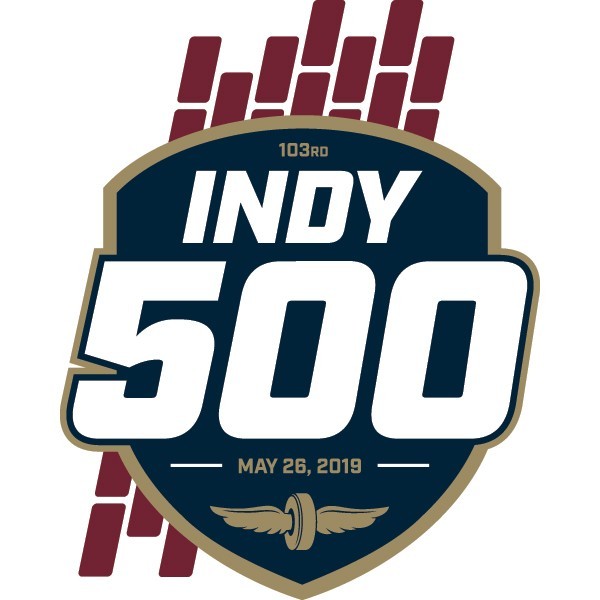 4
5
6
Z
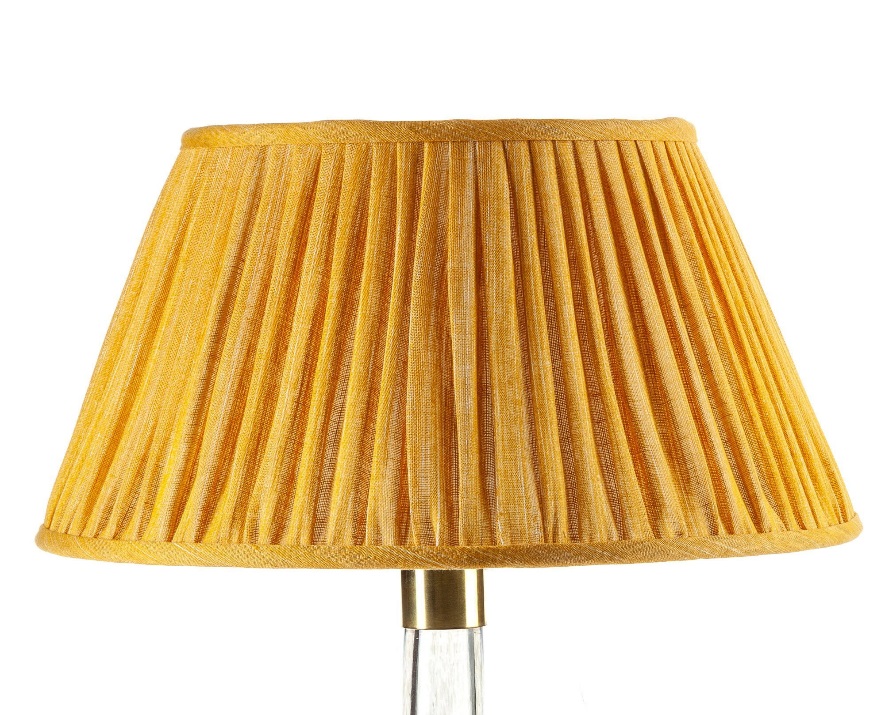 7
8
9
[Speaker Notes: Click on a numbered square to make the square disappear.
Click on the image to reveal it. All the squares will disappear.]
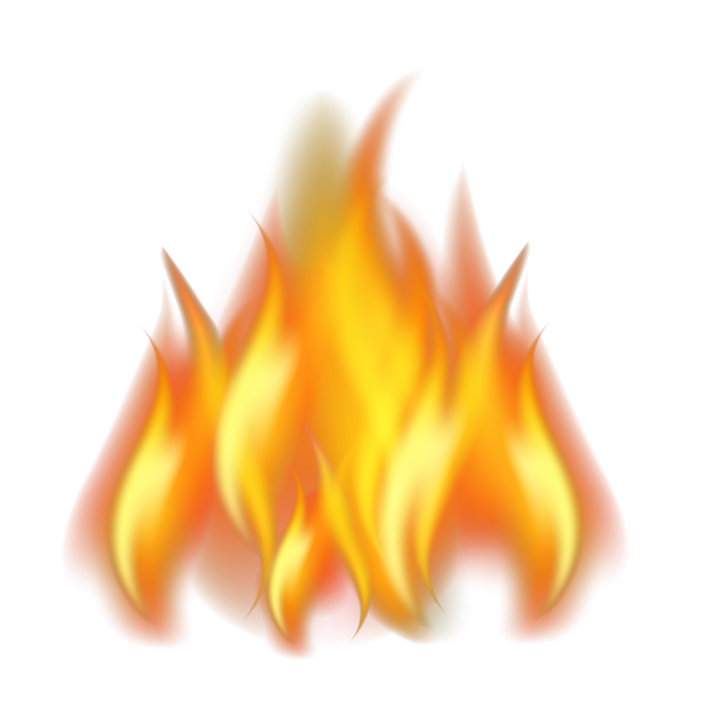 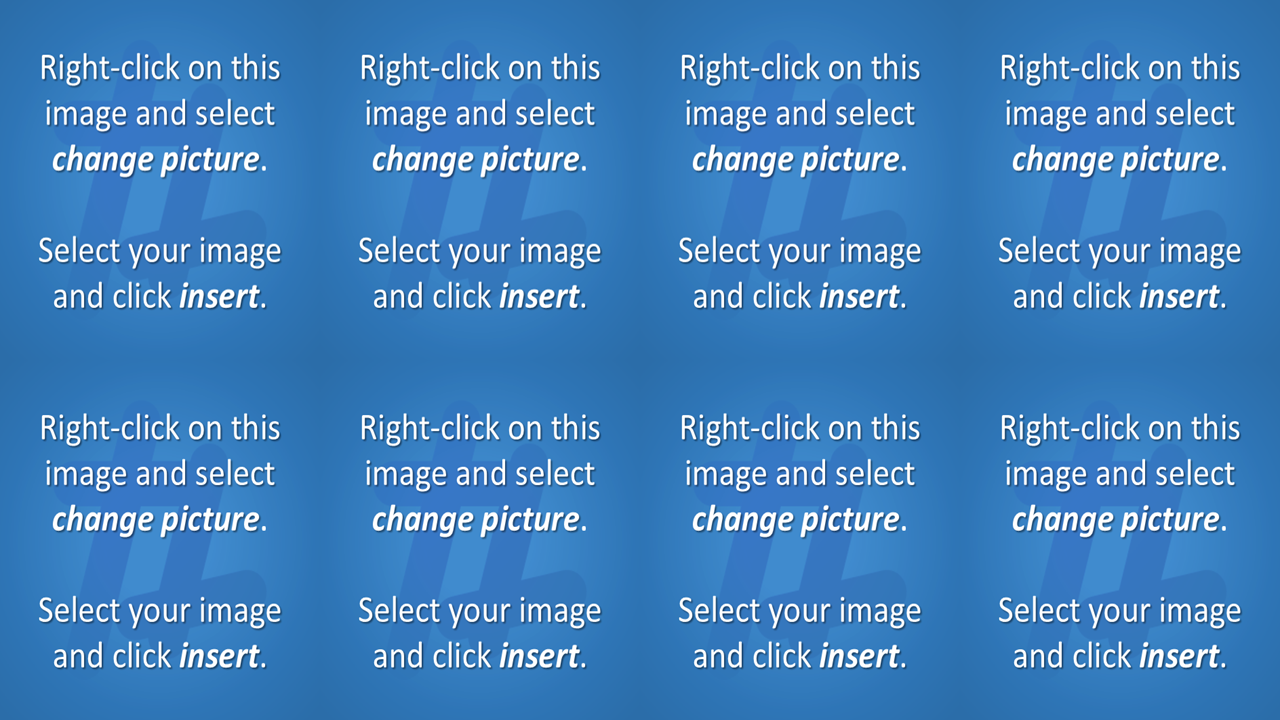 1
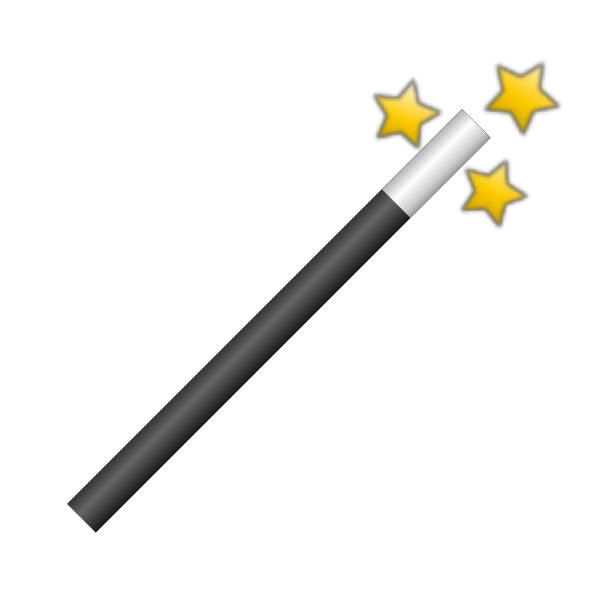 2
3
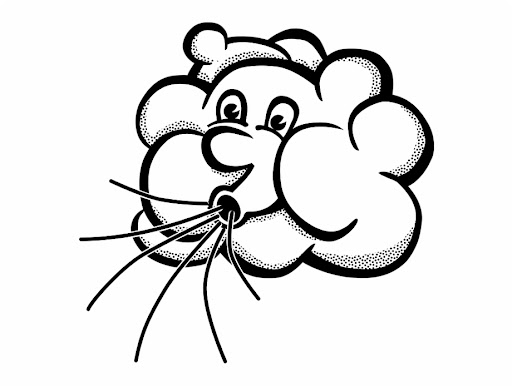 4
5
6
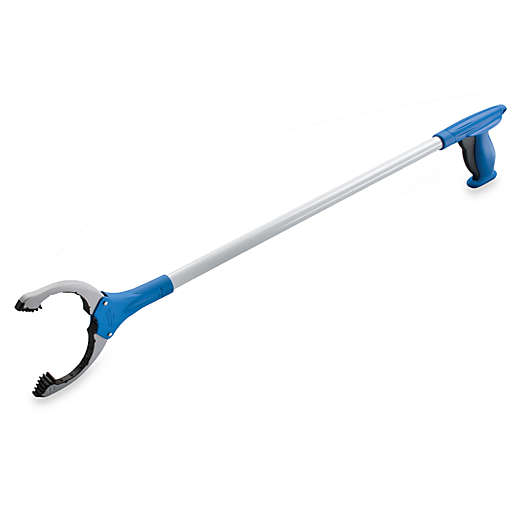 Z
7
8
9
[Speaker Notes: Click on a numbered square to make the square disappear.
Click on the image to reveal it. All the squares will disappear.]